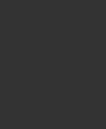 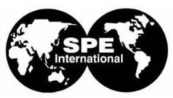 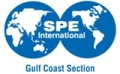 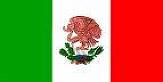 SPE Gulf Coast Section Executive Breakfast, February 10, 2015
Mexico: The Next BIG Thing?
Dr. Helge Hove Haldorsen, 2015 SPE President
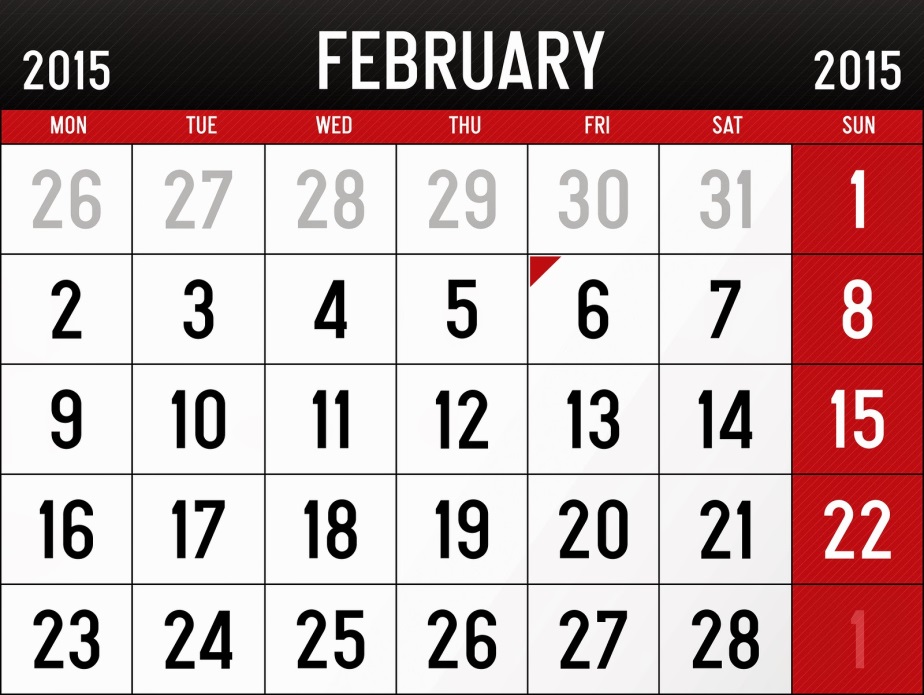 What is the 10th letter in the English alphabet?
Jeanne
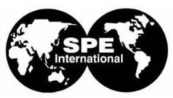 2
Classification: Internal
2013-12-16
JOB = GREAT!
One Incredible Day
Eight Amazing Speakers

d5 is a new event designed to inspire leaders and innovators 
to drive innovation in the  energy industry 

d5 will bring together the brightest minds in science, technology, and leadership 
for talks that will inspire participants to discover unique connections and solutions. 

Register at: 2015.otcnet.org/d5
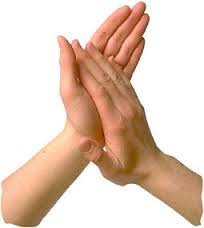 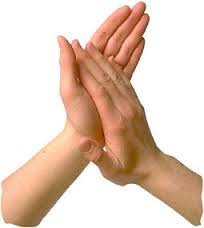 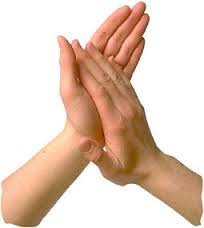 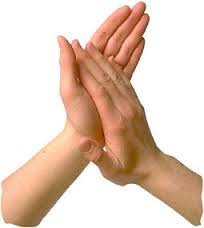 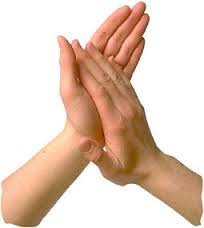 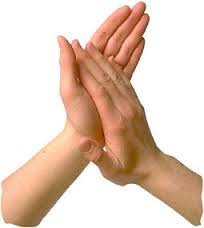 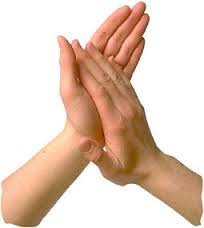 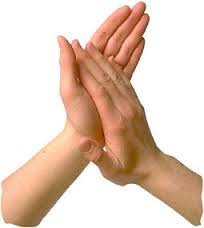 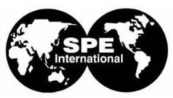 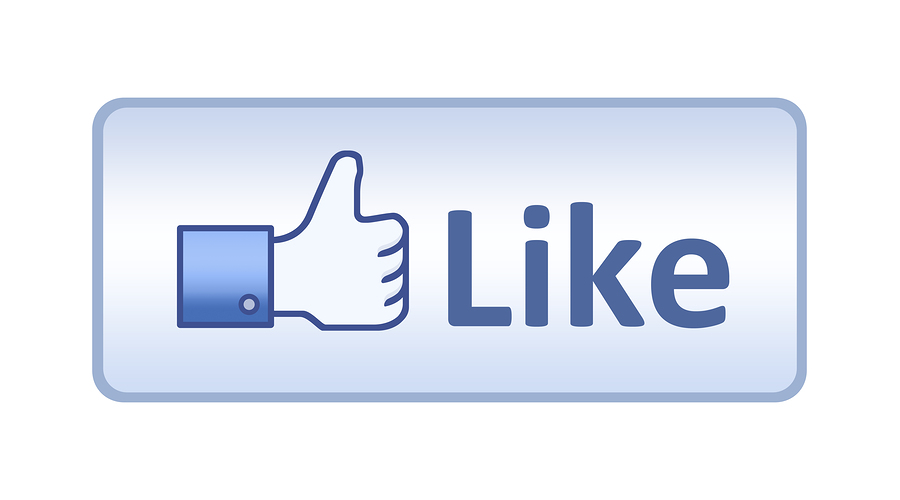 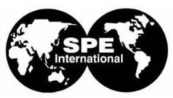 Haldorsen
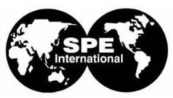 SPE; A KEY ROLE
2014: Drilled ~83,000 Wells & Invested ~$1 Trillion
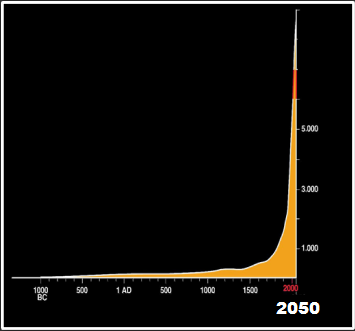 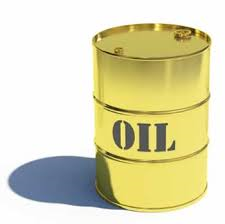 9.0 BILLION
Fuels Human Progress 
Raises Living Standards
Huge Sense Of Purpose !
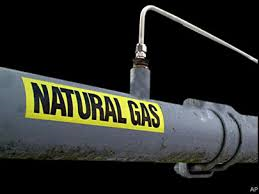 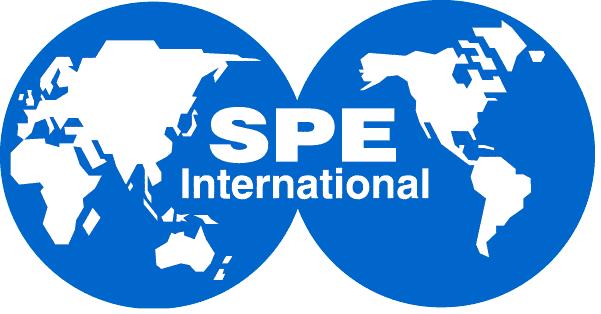 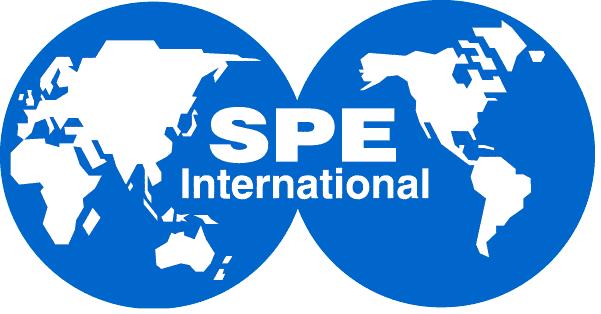 7.3 BILLION
~ 92 million barrels per day
~ 350 billion
cuft per day
2040
2014
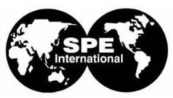 Haldorsen
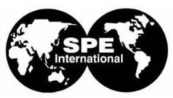 Global Energy Mix To 2040
Gas & Oil Still ‘Kings’ In 2040 !
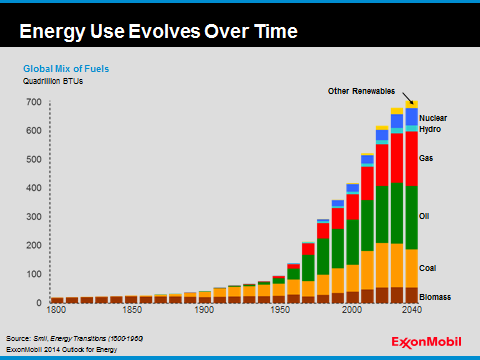 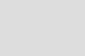 Solar + Wind + Biofuel: ~5% Of The Global Energy Mix In 2040
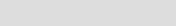 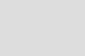 -Nuclear
-Hydro
-Gas
Quadrillion BTUs
-Oil
-Coal
-Biomass
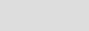 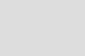 1800
1850
1900
1950
2000
2040
Source: ExxonMobil The Outlook For Energy – A View To 2040
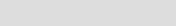 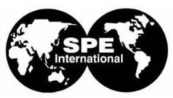 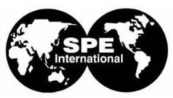 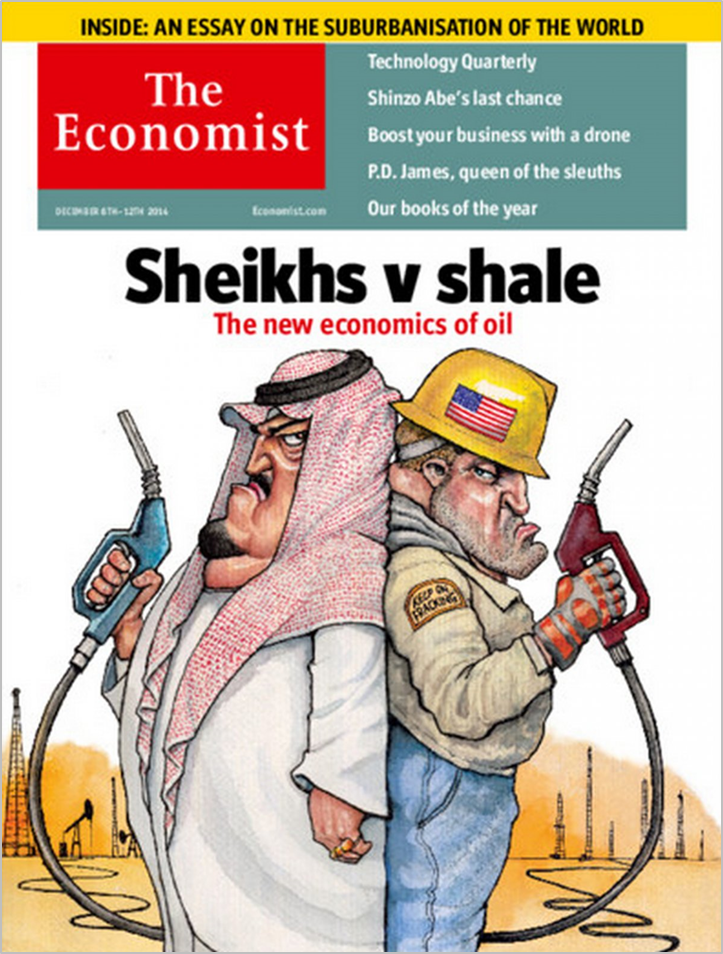 HOW CAN
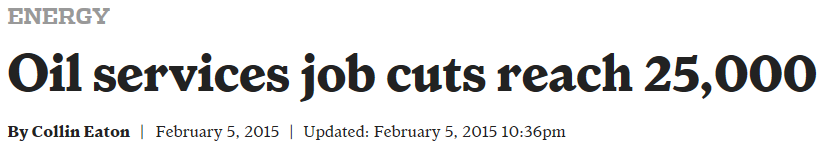 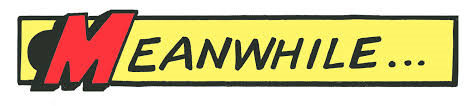 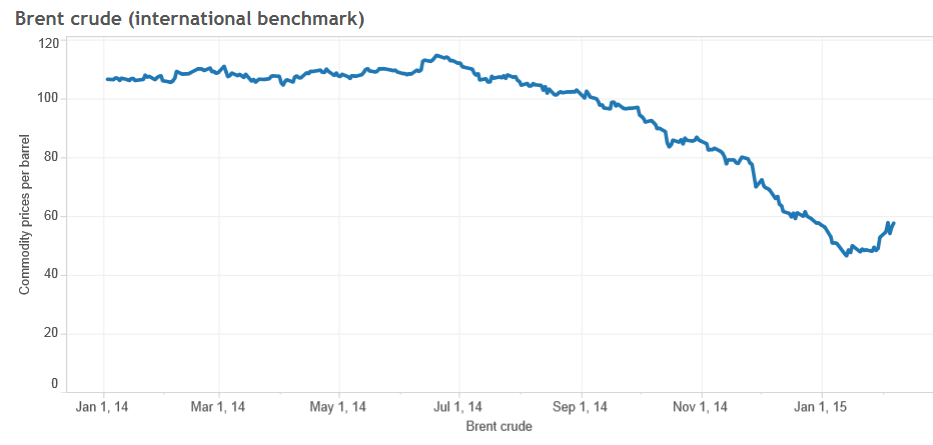 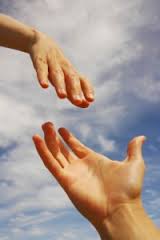 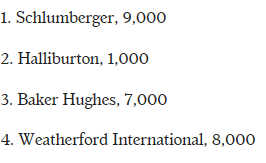 In 1Q
2015
THE MASSIVE OIL PRICE FALL
SPE HELP?
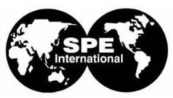 RigData: -33% since Q4 rig peak
7
Classification: Internal
2013-12-16
February 10,1990
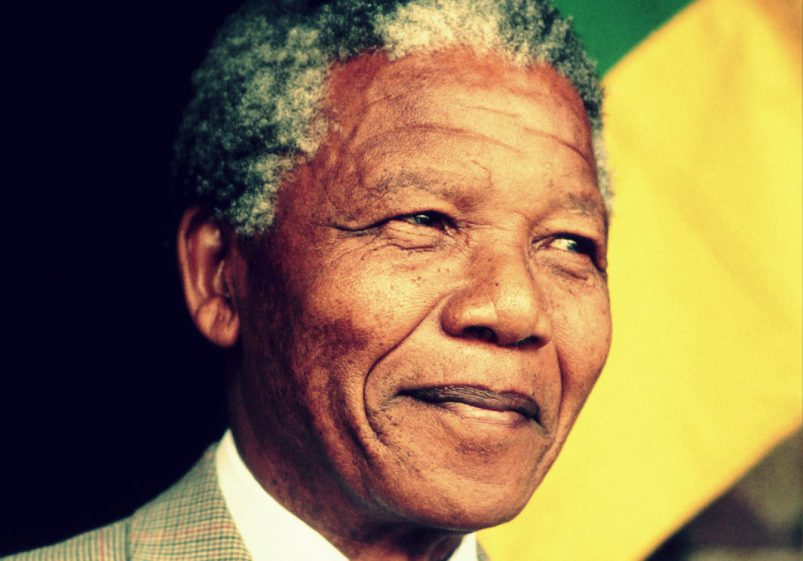 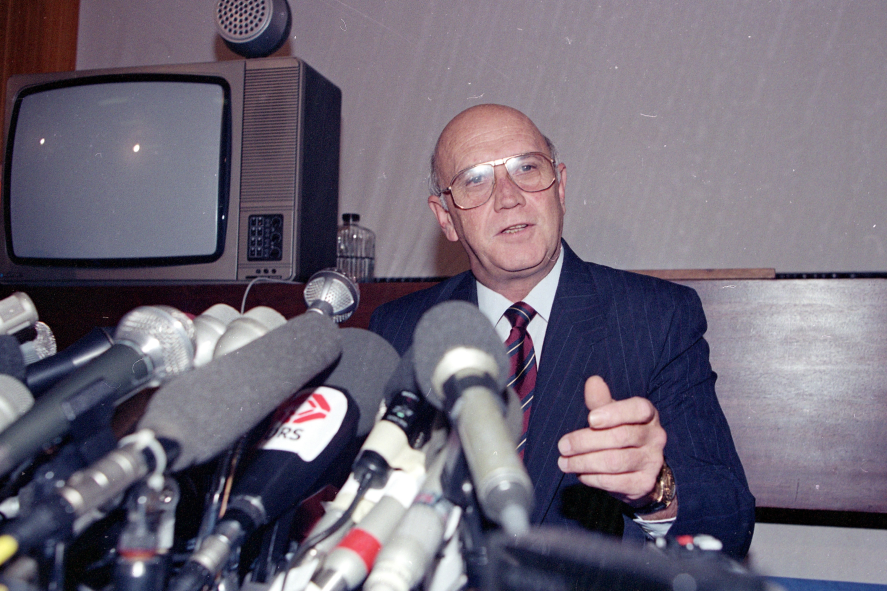 Nelson Mandela will be released tomorrow Feb.11 after 27 years in prison
“ It always seems impossible until its done ”
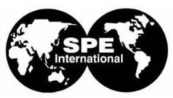 8
Classification: Internal
2013-12-16
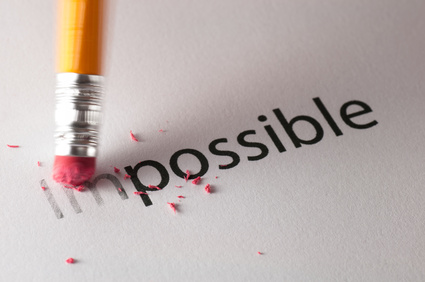 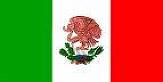 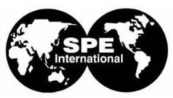 Mexico Deepwater GoM Overview
Deep-Water YTF: 25+ bill boe
3 oil prone areas
Huge area (North Sea can fit in)
Mirror  image of US
Can transfer skills & learnings
Seismic coverage
Uncov. onshore potential: 60 bill boe
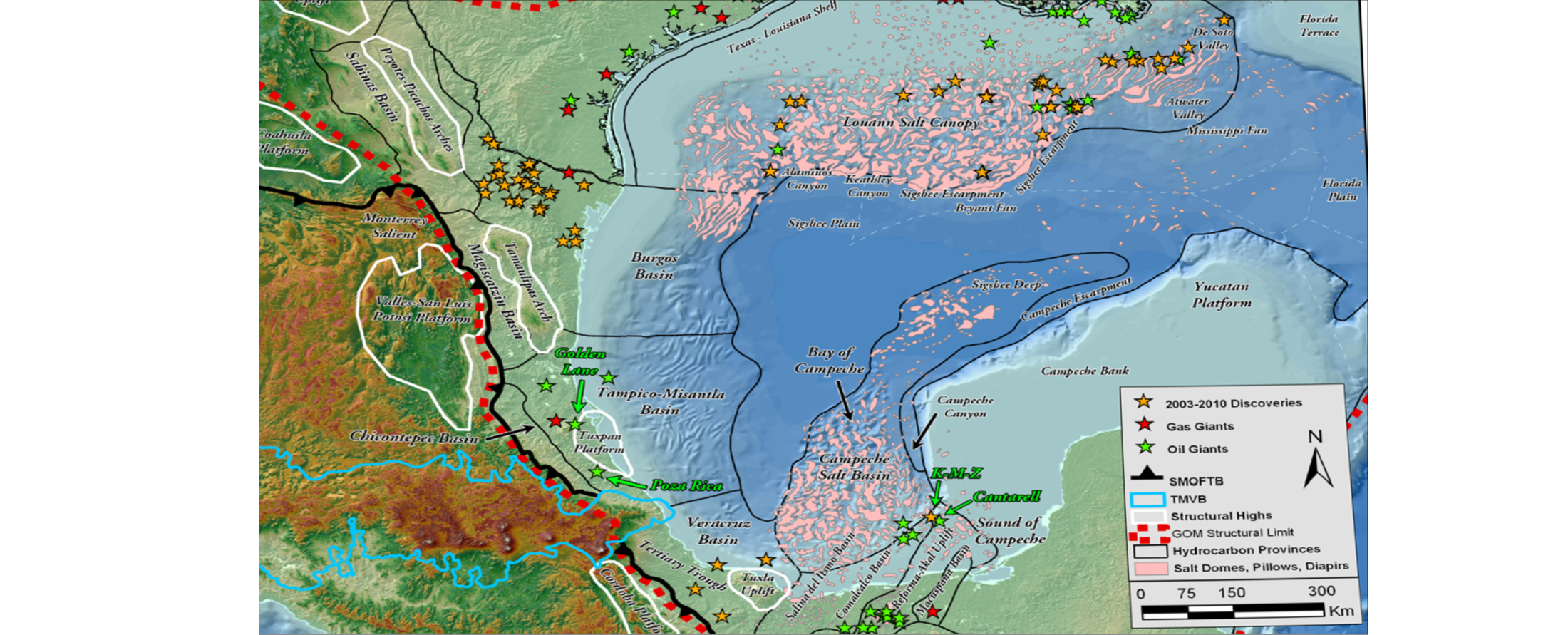 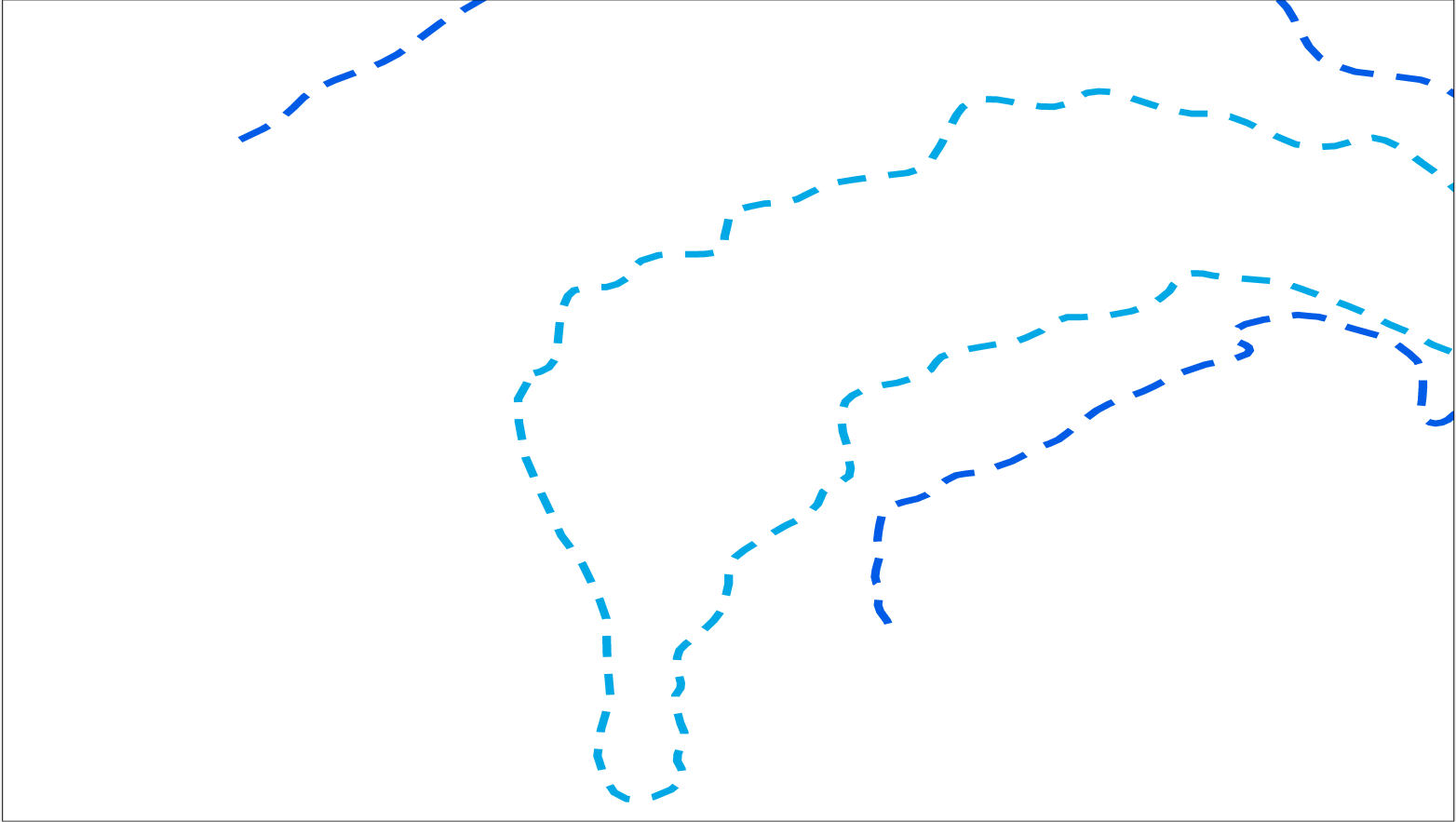 Shelf Margin
3000 DW
300 SS
Oceanic Crust
PERDIDO
35 DW
0 SS
Shelf Margin
Mexico’s onshore unconv. oil and gas potential > 60 BILL BOE acc. to Pemex
MEXICAN
RIDGES
The CANTARELL oil field:  ~25 bill boe recoverable. Largest oil field in GoM
SALINAS
SURESTE
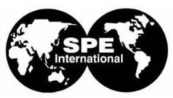 ROUND 1 – TIMELINE
STAGGERED SUB-ROUNDS THROUGH 2015
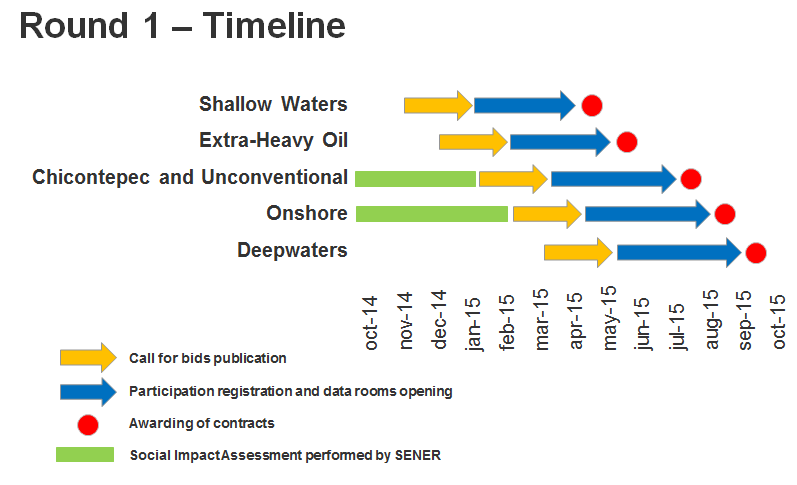 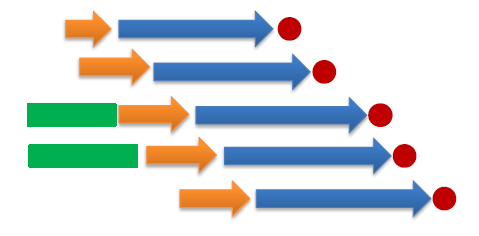 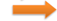 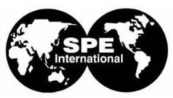 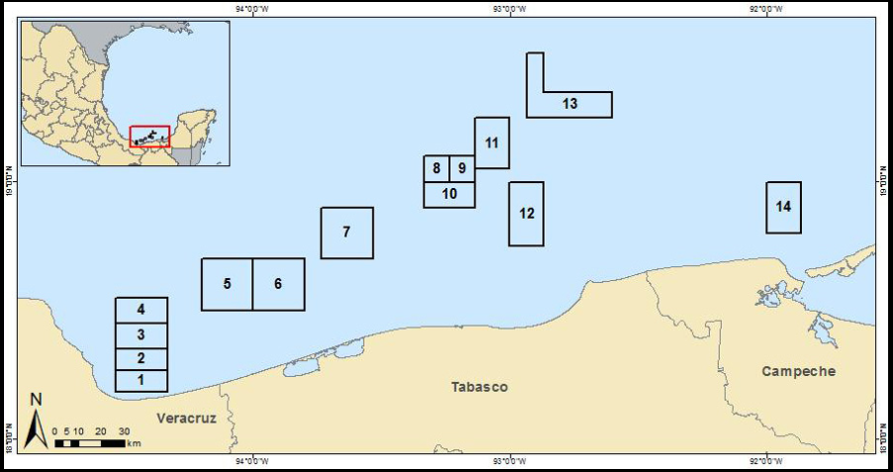 Round 1: 169 Blocks Offered  (2015)
Round 1: 10 Pemex JV Farm-In Opportunities (2015)
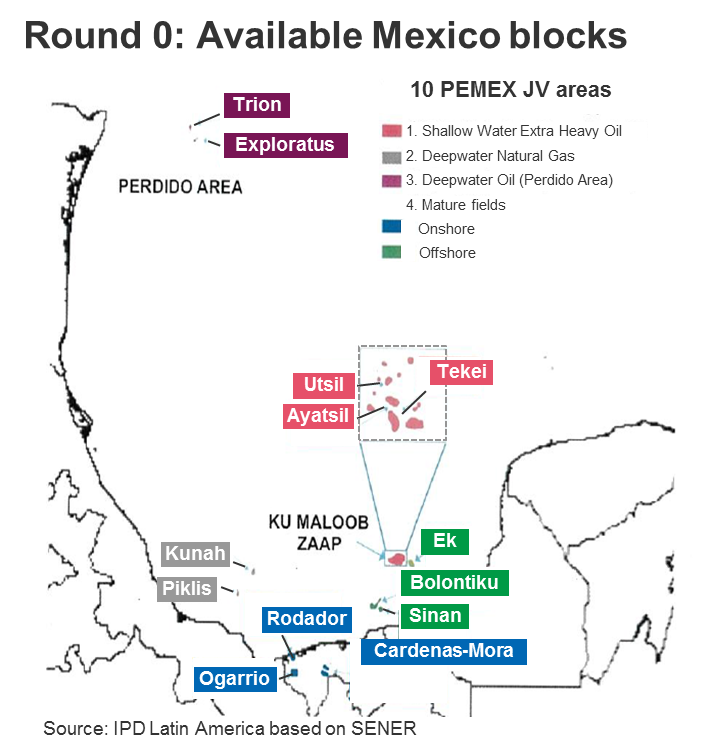 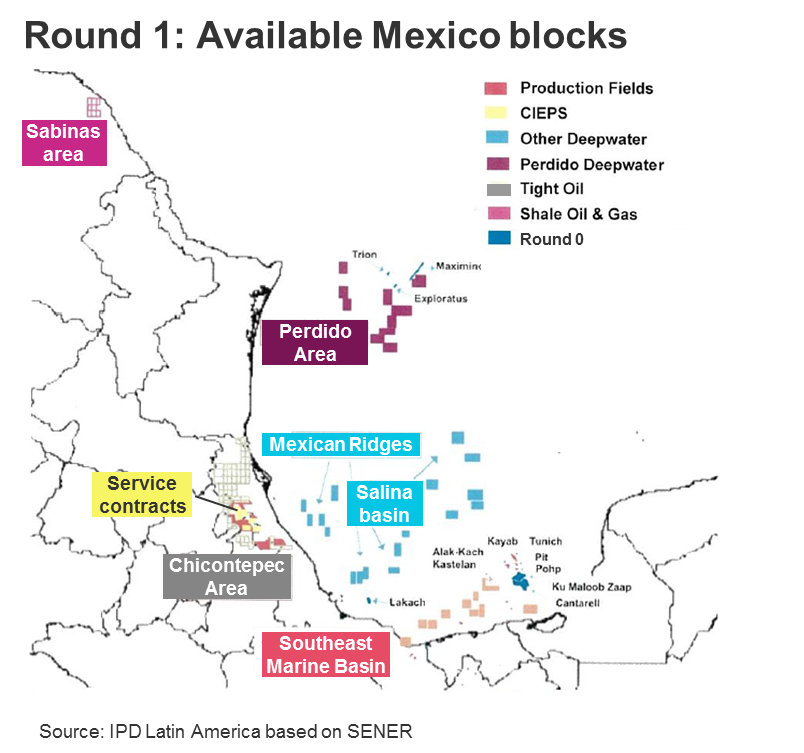 SHALLOW WATER ROUND
Data Room Opened: Jan.15
Bids Due: July 15
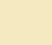 WHAT IS BEING OFFERED IN ROUND 1?
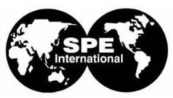 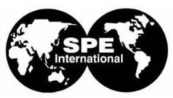 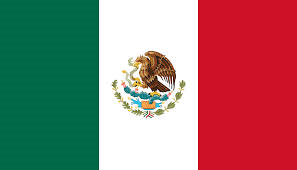 SPE’s Goal for Mexico
To create successful workshops, forums, conferences and training programs to support the energy reform and the Mexican E&P industry’s long-term success
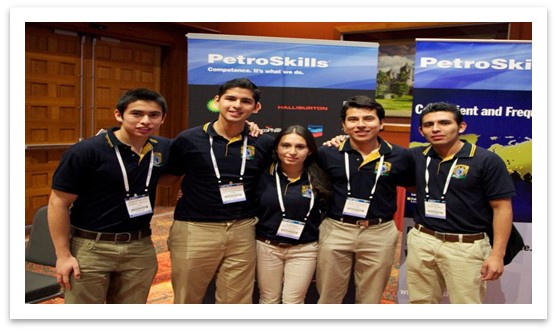 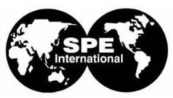 Great Opportunities for Collaboration2.0
To successfully deliver valuable programs, strong partnerships and cooperation with existing Mexican industry organizations is essential
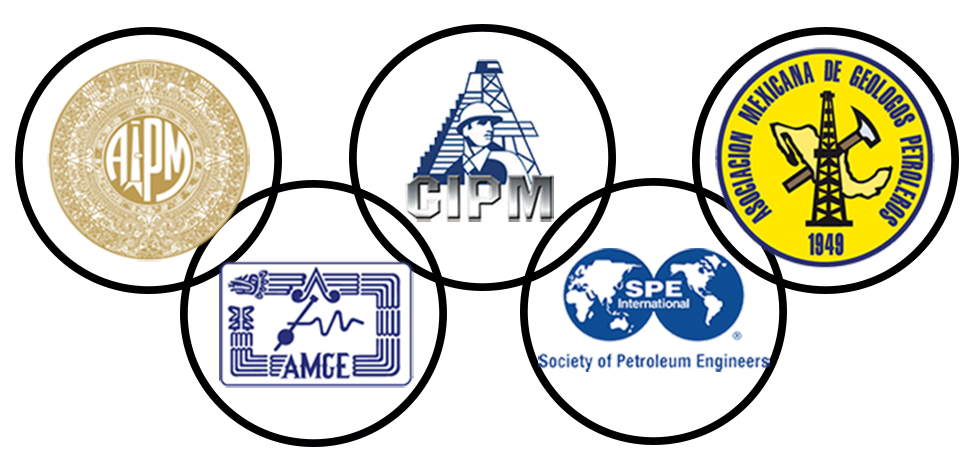 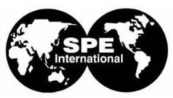 WHY?   BECAUSE WE CARE!
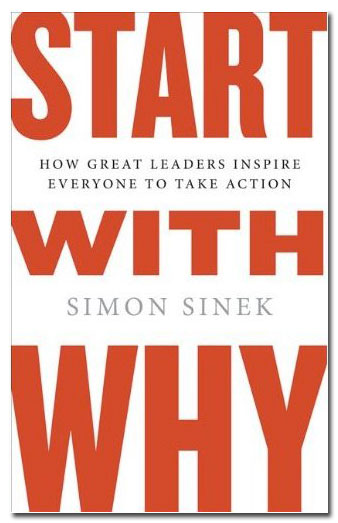 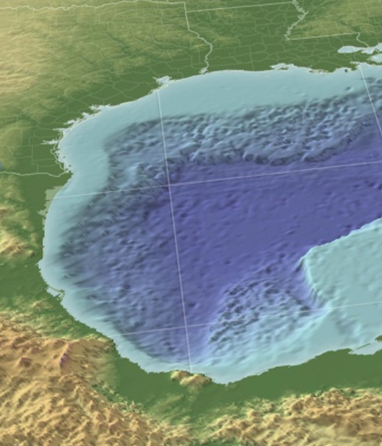 What Ordinary People Hope To Get Out Of the Energy Reform

Employment and other real benefits
Higher living standards
A safe and prosperous community
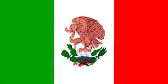 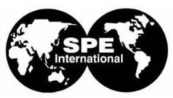 Source: Simon Sinek
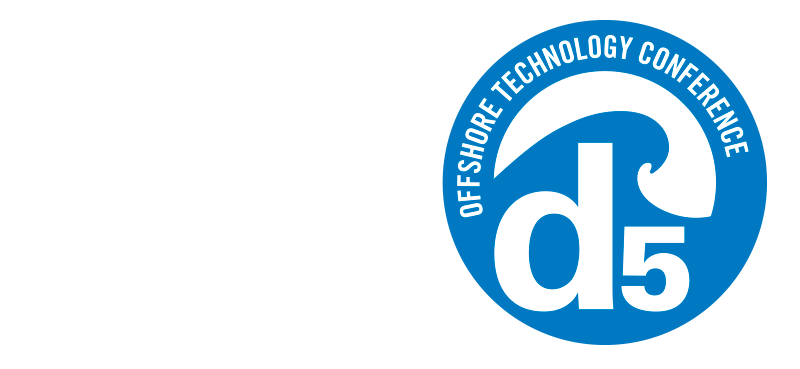 One Incredible Day
Eight Amazing Speakers

d5 is a new event designed to inspire leaders and innovators 
to drive innovation in the  energy industry 

d5 will bring together the brightest minds in science, technology, and leadership 
for talks that will inspire participants to discover unique connections and solutions. 

Register at: 2015.otcnet.org/d5
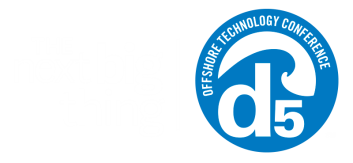 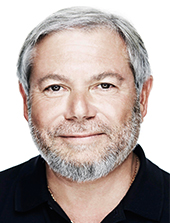 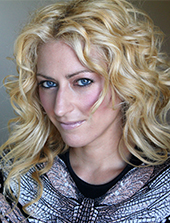 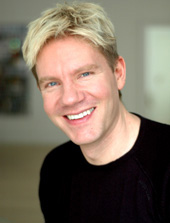 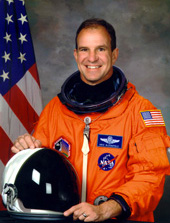 ONE INCREDIBLE DAY
EIGHT AMAZING SPEAKERS

WHAT?: d5 is a new event designed to inspire innovation in the  energy industry
WHEN?: Friday May 8, 2015WHERE?: UofH Campus
HOW MUCH?: $895
REGISTER AT: 2015.otcnet.org/d5
NOTE: d5 is capped at 450 tickets
Jane McGonigal
Bjorn Lomborg
Michael Bloomfield
Avi Reichental
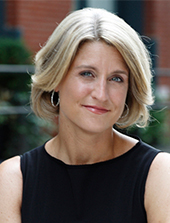 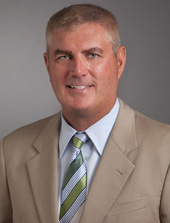 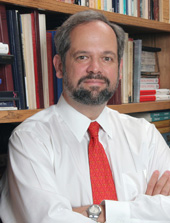 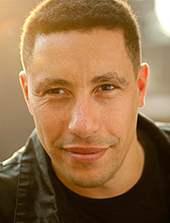 Frans Johansson
Lisa Bodell
Mike Abrashoff
Juan Enriquez
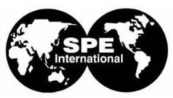 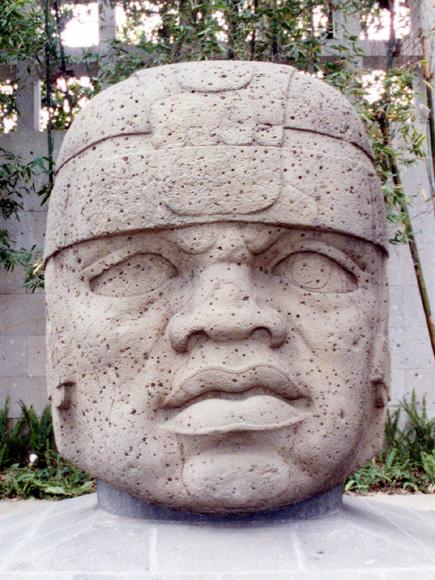 Thank
You
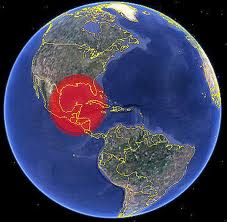 MEXICO OPENING
2nd biggest event in Mexico the last 65 million years
Great strategic fit for STO  
STO has a strong starting position
Volume (#1) & Value (Top-3) 
SSU challenges to mitigate
STO ambition: Early access at scale
Let us play to win
Opportunity knocks now !
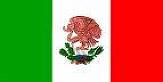 ¡MUCHAS GRACIAS!
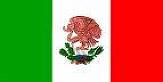 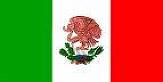 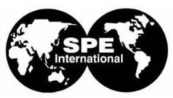